T.C. MİLLÎ EĞİTİM BAKANLIĞISeyhan Rehberlik ve Araştırma Merkezi
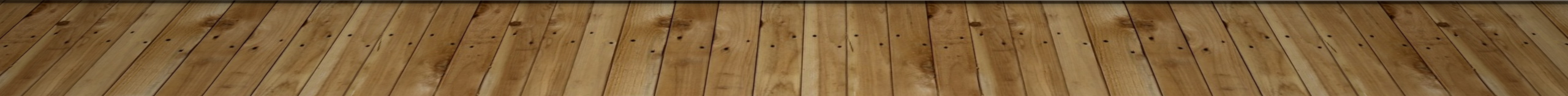 Ağır düzeyde zihinsel yetersizlik
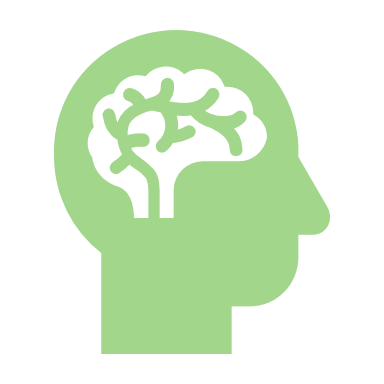 Zihinsel yetersizliklerin %3-4’ünü oluşturur. Zekâ bölümleri 20-34 arasında olup bireyin öz bakım becerilerinin öğretimi de dahil olmak üzere yaşam boyu süren, yaşamın her alanında tutarlı ve daha yoğun özel eğitim ile destek hizmete ihtiyacı olması durumudur.
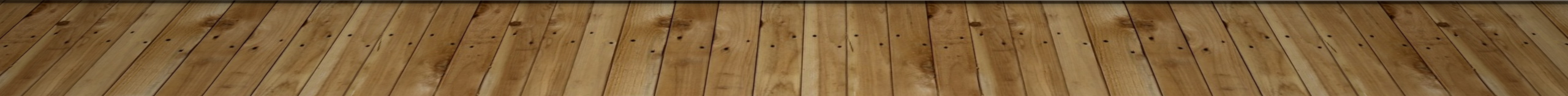 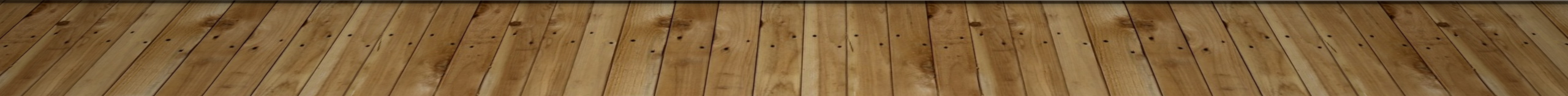 Ağır düzeyde zihinsel yetersizlik
Erken çocukluk yıllarında konuşma becerisini ya çok az kazanırlar ya da kazanamazlar. Okul döneminde konuşmayı öğrenebilirler ancak, temel bakım düzeyinde eğitilebilirler. Yetişkinlikte yaşamda yakın bir denetim ile basit işleri yapabilirler.
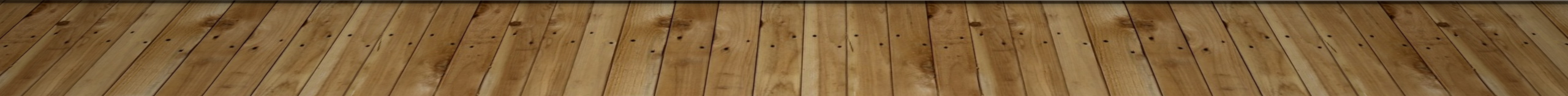 Ağır düzeyde zihinsel yetersizlik
Bu çocuklar bağımsız yaşam becerileri öğrenebilirler. Ancak akademik becerileri öğrenmede güçlük çekerler. Dil ve konuşma gelişimlerinde gecikme, ilk basamaklarda takılma, basmakalıp konuşma, eklemleme bozukluğu, ses bozukluğu, kekemelik yaygın şekilde görülmektedir.
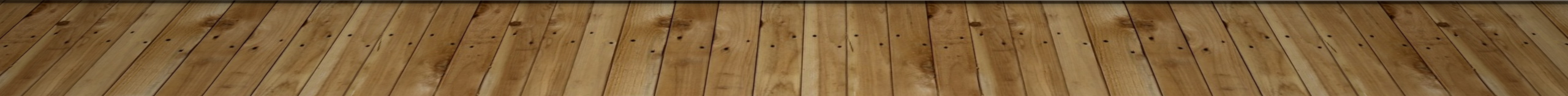 Ağır Düzeydeki Zihinsel Engelli Çocuklar Genel Özellikleri
Ağır Düzeydeki Zihinsel Engelli Çocuklar Genel Özellikleri
Ağır Düzeydeki Zihinsel Engelli Çocuklar Genel Özellikleri
- Kolayca yorulurlar ve dayanıksızdırlar
- Yakın şeylerle ilgilidirler, uzak geleceğe aldırış etmezler
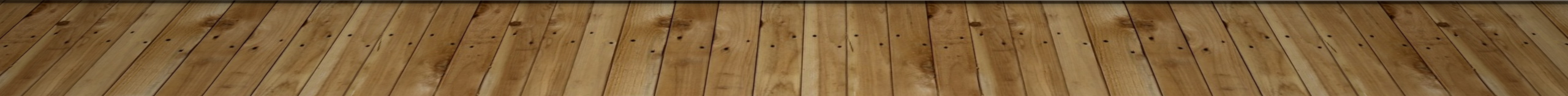 Ağır Düzeydeki Zihinsel Engelli Çocuklar Genel Özellikleri
- Algı ve tepkileri basittir
- Çabuk unuturlar
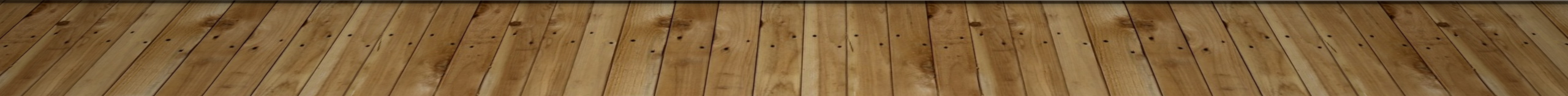 Ağır Düzeydeki Zihinsel Engelli Çocuklar Genel Özellikleri
- İlgileri çok değişkendir sürekli değişir
- Oyunlarda kendilerinden küçüklerle oynamayı tercih ederler
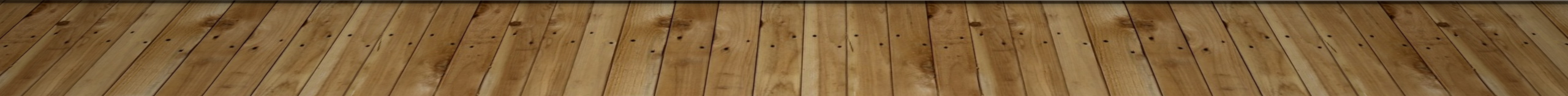 Ağır Düzeydeki Zihinsel Engelli Çocuklar Genel Özellikleri
- Her işte bağımlı olmayı seçerler
- Arkadaşlık kurmada zorluk çekerler ve kurdukları dostluklar kısa ömürlüdür
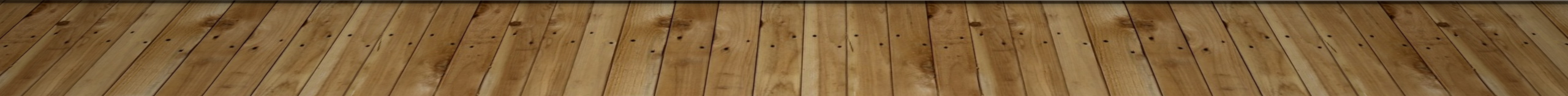 Ağır Düzeydeki Zihinsel Engelli Çocuklar Genel Özellikleri
- Kendilerine güvenleri çok azdır
- Sosyal becerileri azdır
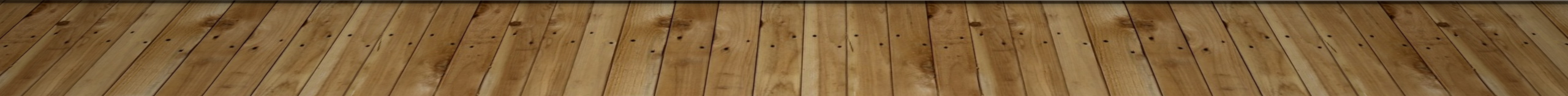 Ağır Düzeydeki Zihinsel Engelli Çocuklar Genel Özellikleri
- kurallara uymakta zorluk çekerler
-bunlar birazcık okuma yazma öğrenebilirler
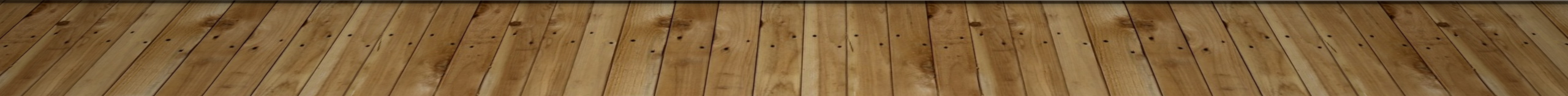 Ağır Düzeydeki Zihinsel Engelli Çocuklar Genel Özellikleri
-Bunlar çoğunlukla monoton ve el becerilerine dayanan işler öğretilebilir
-Toplum içinde birisinin rehberliği altında yaşayabilirler
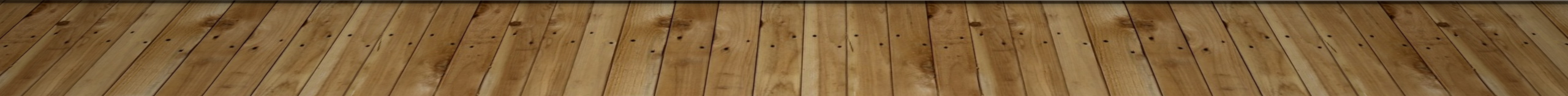 Ağır Düzeyde Zihinsel Yetersizliği Olan Öğrencilerin Öğretmenleri, Sınıf İçinde Neler Yapmalıdırlar?
1. Çocuk kısa ve basit komutlara alıştırılmalıdır. Olumsuzdan daha çok, 
Olumlu ifadeler kullanılmalıdır.
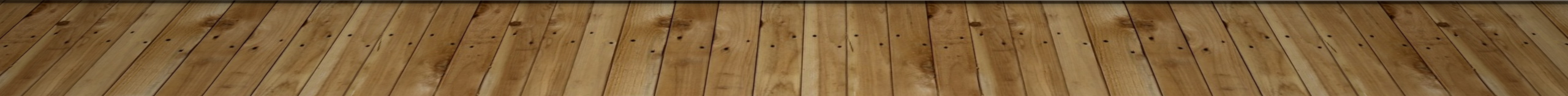 Ağır Düzeyde Zihinsel Yetersizliği Olan Öğrencilerin Öğretmenleri, Sınıf İçinde Neler Yapmalıdırlar?
2. Acele ve telaşlı ifadeler yerine sakin ifadeler kullanılmalıdır.
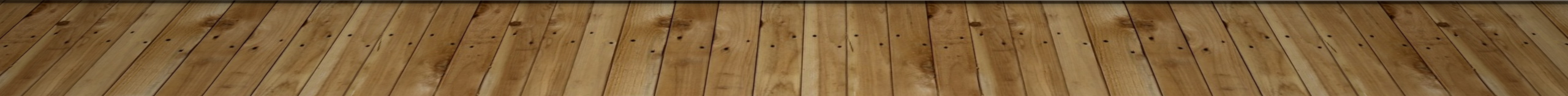 Ağır Düzeyde Zihinsel Yetersizliği Olan Öğrencilerin Öğretmenleri, Sınıf İçinde Neler Yapmalıdırlar?
3. Etkinlikler seviyeye uygun, somut ağırlıklı ve basit olmalıdır.
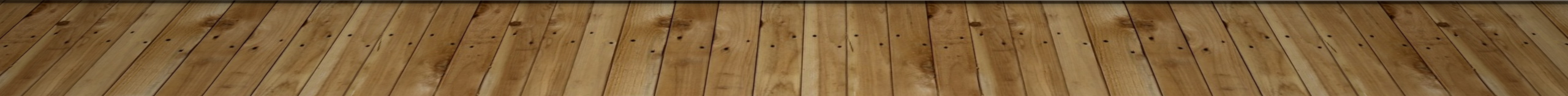 Ağır Düzeyde Zihinsel Yetersizliği Olan Öğrencilerin Öğretmenleri, Sınıf İçinde Neler Yapmalıdırlar?
4. Öğrencinin başarılı çalışmaları mutlaka görülmeli, değer verilmeli ve gerekirse ödüllendirilmelidir. Bu becerilerini daha da geliştirmeleri için desteklenmeli ve aileye gerekli rehberlik yapılmalıdır.
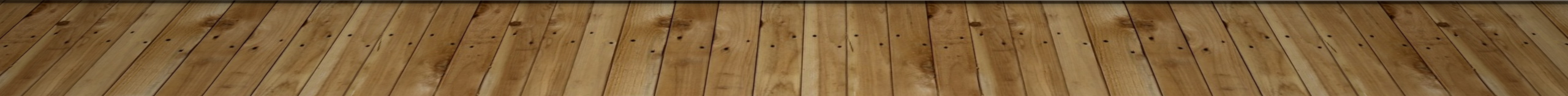 Ağır Düzeyde Zihinsel Yetersizliği Olan Öğrencilerin Öğretmenleri, Sınıf İçinde Neler Yapmalıdırlar?
5. Öğretilebilir çocukların öğrenmelerinde, yaparak ve yaşayarak öğrenme daha etkili ve sürekli olmaktadır. Çocuğun grup çalışmalarına katılımını sağlayıcı etkinliklerde bulunması desteklenmelidir.
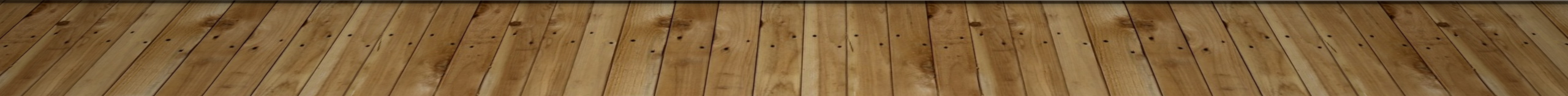 Ağır Düzeyde Zihinsel Yetersizliği Olan Öğrencilerin Öğretmenleri, Sınıf İçinde Neler Yapmalıdırlar?
6. Etkinliklere çocuğun gelişim seviyesine uygun araç gereç ve çalışmalarla başlanılmalıdır.
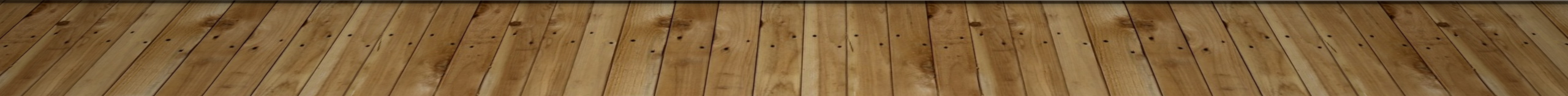 Ağır Düzeyde Zihinsel Yetersizliği Olan Öğrencilerin Öğretmenleri, Sınıf İçinde Neler Yapmalıdırlar?
7. Becerilerin kazandırılmasında doğru davranışların verilmesi gerekir. Çocukların düzgün konuşmalarını isteyen öğretmen her şeyden önce kendisi düzgün konuşmalıdır.
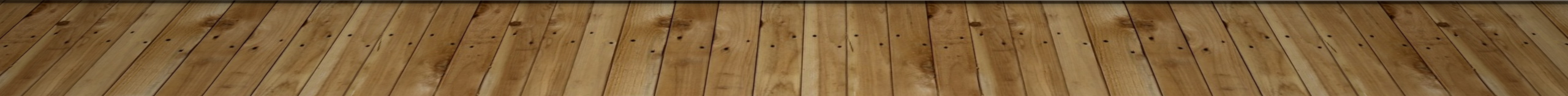 Ağır Düzeyde Zihinsel Yetersizliği Olan Öğrencilerin Öğretmenleri, Sınıf İçinde Neler Yapmalıdırlar?
8. Öğrencilere gerekli ve yeterli bireysel çalışma alışkanlıklarını kazandırabilmek için başlama, devam, değerlendirmede öğretmen daima öğrencileri ile birlikte olmalıdır.
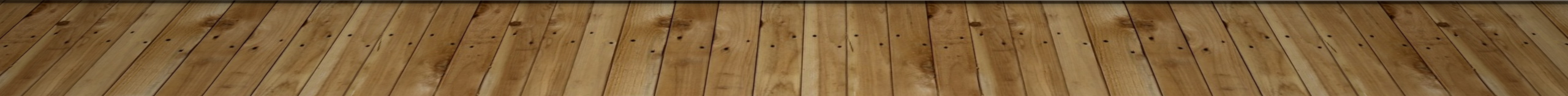 Ağır Düzeyde Zihinsel Yetersizliği Olan Öğrencilerin Aileleri  Neler Yapmalıdırlar?
Çocuğunuzu kabul edin: anne baba olarak birbirinizi suçlamayın. Suçlu aramayın. Onu olduğu gibi kabul edin. Gelişimi için gerekli ilginizi ve şefkatinizi esirgemeyin. Sevgi ve şefkatin beden ve ruhsal gelişim üzerinde büyük etkisi vardır.
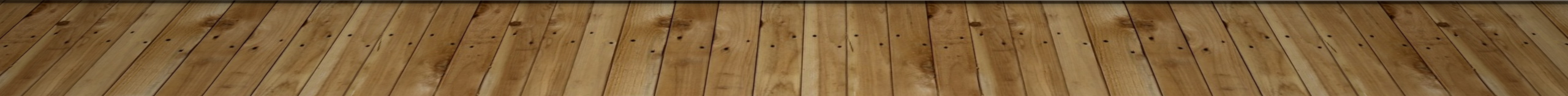 Ağır Düzeyde Zihinsel Yetersizliği Olan Öğrencilerin Aileleri Neler Yapmalıdırlar?
Çocuğunuzu suçlamayın: onu aileye verilmiş bir ceza olarak görmeyin.
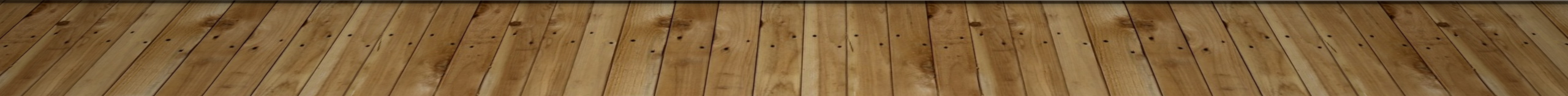 Ağır Düzeyde Zihinsel Yetersizliği Olan Öğrencilerin Aileleri Neler Yapmalıdırlar?
Çocuğunuzdan utanç duymayın: utanç duymadan sokağa çıkmasına, arkadaşlarıyla oynamasına yardımcı olun. Özellikle yüz, beden, diş, saç, tırnak temizliğine, giysilerinin düzgün ve temiz olmasına dikkat edin.
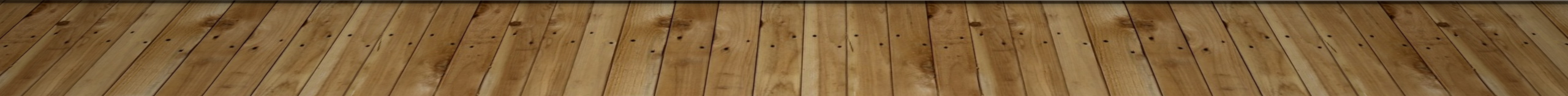 Ağır Düzeyde Zihinsel Yetersizliği Olan Öğrencilerin Aileleri  Neler Yapmalıdırlar?
Çocuğunuzu beceriksiz bulmayın: “sen onu yapamazsın” diyerek atılımını engellemeyin. Elinden geldiği kadar yapmasına imkân verin.
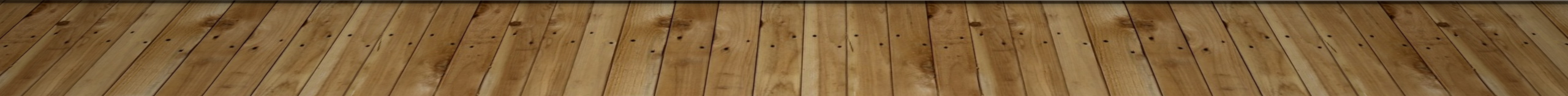 Ağır Düzeyde Zihinsel Yetersizliği Olan Öğrencilerin Aileleri Neler Yapmalıdırlar?
Çocuğunuzu çok şey yapmaya zorlamayın: onun zekaca geriliği nedeniyle yeteneklerinin sınırlı olduğunu kabul edin.
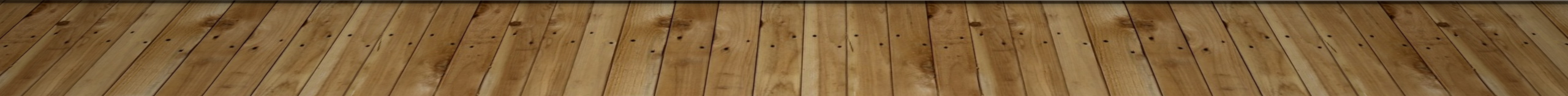 Ağır Düzeyde Zihinsel Yetersizliği Olan Öğrencilerin Aileleri Neler Yapmalıdırlar?
Var olan yeteneklerini en iyi kullanılabilir duruma getiriniz.
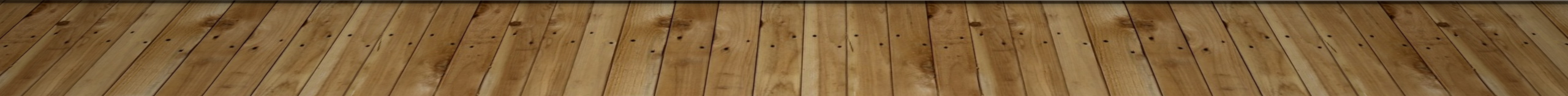 Ağır Düzeyde Zihinsel Yetersizliği Olan Öğrencilerin Aileleri Neler Yapmalıdırlar?
Öğretilebilir düzeydeki çocuklar başkalarının istediklerini değil, ilgi duydukları şeyleri öğrenirler.
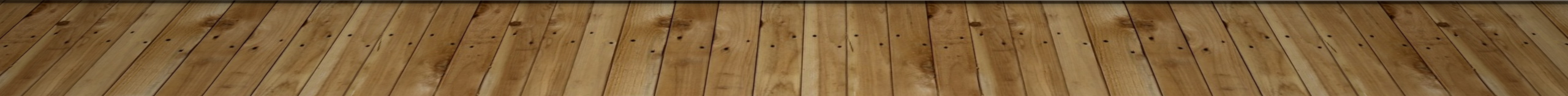 Ağır Düzeyde Zihinsel Yetersizliği Olan Öğrencilerin Aileleri Neler Yapmalıdırlar?
Pratik hayatta kendine yetecek kadar temel beceri ve alışkanlıkları kazandırmak gerekir. (Örneğin; yemek yeme, tuvalet alışkanlığı vb. Kazandırma)
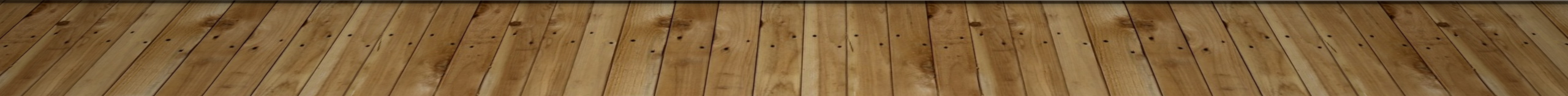 Ağır Düzeyde Zihinsel Yetersizliği Olan Öğrencilerin Aileleri Neler Yapmalıdırlar?
Çocuğun evdeki faaliyetlere katılmasını sağlayın. (Örneğin; yattığı yatağı
 Düzeltmesi, masaya bardak ve tabak yerleştirme vb.)
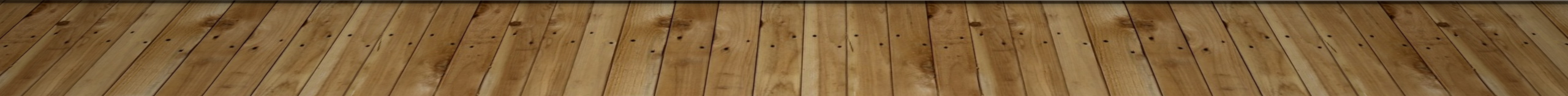 Boş zamanlarını yararlı bir şekilde değerlendirmesini sağlayıcı faaliyetlerde bulunmasını sağlayın. (Örneğin; televizyon izlemek, arkadaşlarıyla oyun oynamak vb.)
Ağır Düzeyde Zihinsel Yetersizliği Olan Öğrencilerin Aileleri Neler Yapmalıdırlar?
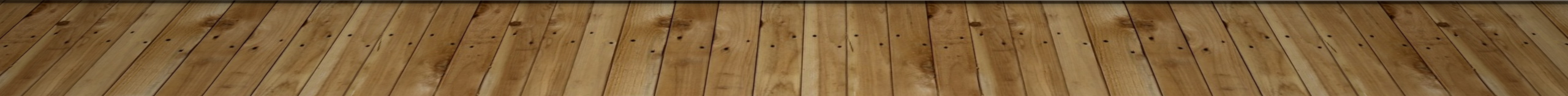 Ağır Düzeyde Zihinsel Yetersizliği Olan Öğrencilerin Aileleri Neler Yapmalıdırlar?
Güven sarsıcı durumlardan (sözlerle, isteklerden) kaçınılmalıdır. Çocuğu başkalarıyla kıyaslamayın, davranışlarından ötürü eleştirmeyin.
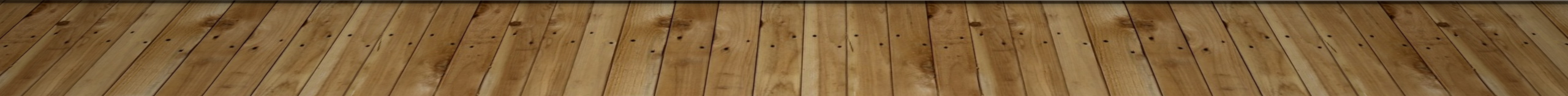 Ağır Düzeyde Zihinsel Yetersizliği Olan Öğrencilerin Aileleri Neler Yapmalıdırlar?
Aşırı koruyucu ve kollayıcı tavırlarla bağımsızlıklarının engellenmesini, kötüye kullanılmasını, istismar edilmesini önleyici tedbirler almak gerekir.
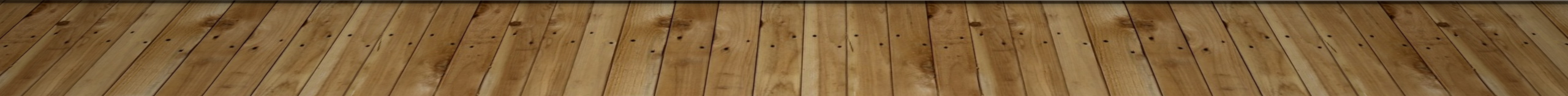 Ağır Düzeyde Zihinsel Yetersizliği Olan Öğrencilerin Aileleri Neler Yapmalıdırlar?
Çocuğunuzun başarılı çalışmaları mutlaka görülmeli, değer verilmeli gerekirse ödüllendirilmelidir.
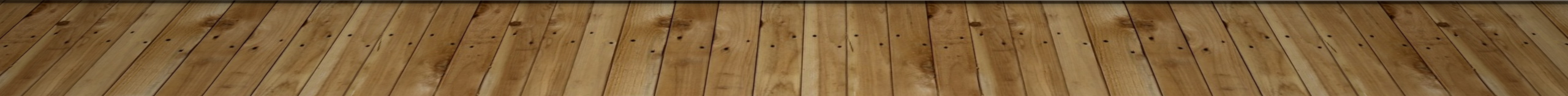 AĞIR DÜZEYDE ZİHİNSEL YETERSİZLİĞİ OLAN BİREYLERİN YARARLANDIĞI EĞİTİM ORTAMLARI
Ülkemizde ağır düzeyde zihinsel yetersizliği olan bireylerin yararlandığı eğitim ortamları; eğitim ve uygulama okulları ile iş eğitim merkezleridir.
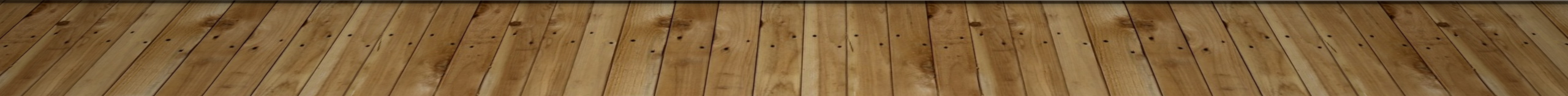 1) Ağır Düzeyde Zihinsel Yetersizliği Olan Bireyler İçin Açılan Eğitim ve Uygulama Okulları:
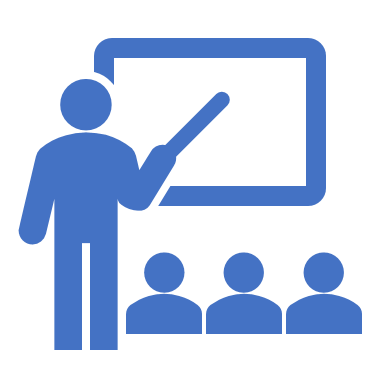 A) genel eğitim programlarından yararlanamayan, okul öncesi ve zorunlu ilköğretim çağındaki, ağır ve orta düzeyde zihinsel yetersizliği olan bireyler için açılan gündüzlü özel eğitim kurumlarıdır.
1) Ağır Düzeyde Zihinsel Yetersizliği Olan Bireyler İçin Açılan Eğitim ve Uygulama Okulları:
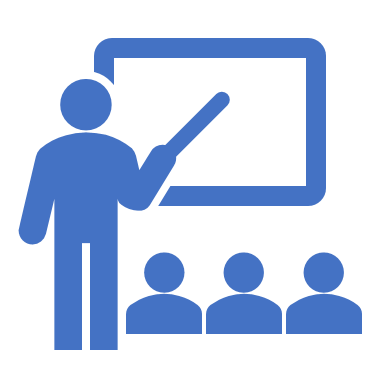 B) bu okullarda; öğrencilerin, öz bakım ve temel yaşam becerileri ile işlevsel akademik becerilerini geliştirmek ve topluma uyumlarını sağlamak amacıyla gelişimsel eğitim programları uygulamaktadır.
1) Ağır Düzeyde Zihinsel Yetersizliği Olan Bireyler İçin Açılan Eğitim ve Uygulama Okulları:
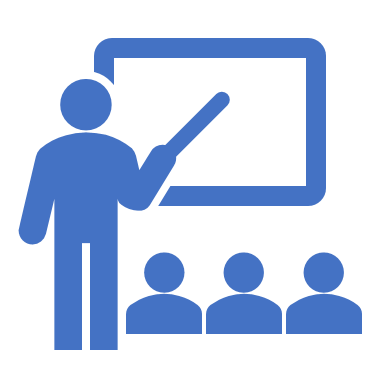 C) sınıf mevcutları, okul öncesi eğitim sınıflarında en fazla altı, diğer sınıflarda ise en fazla sekiz öğrenciden oluşmaktadır.
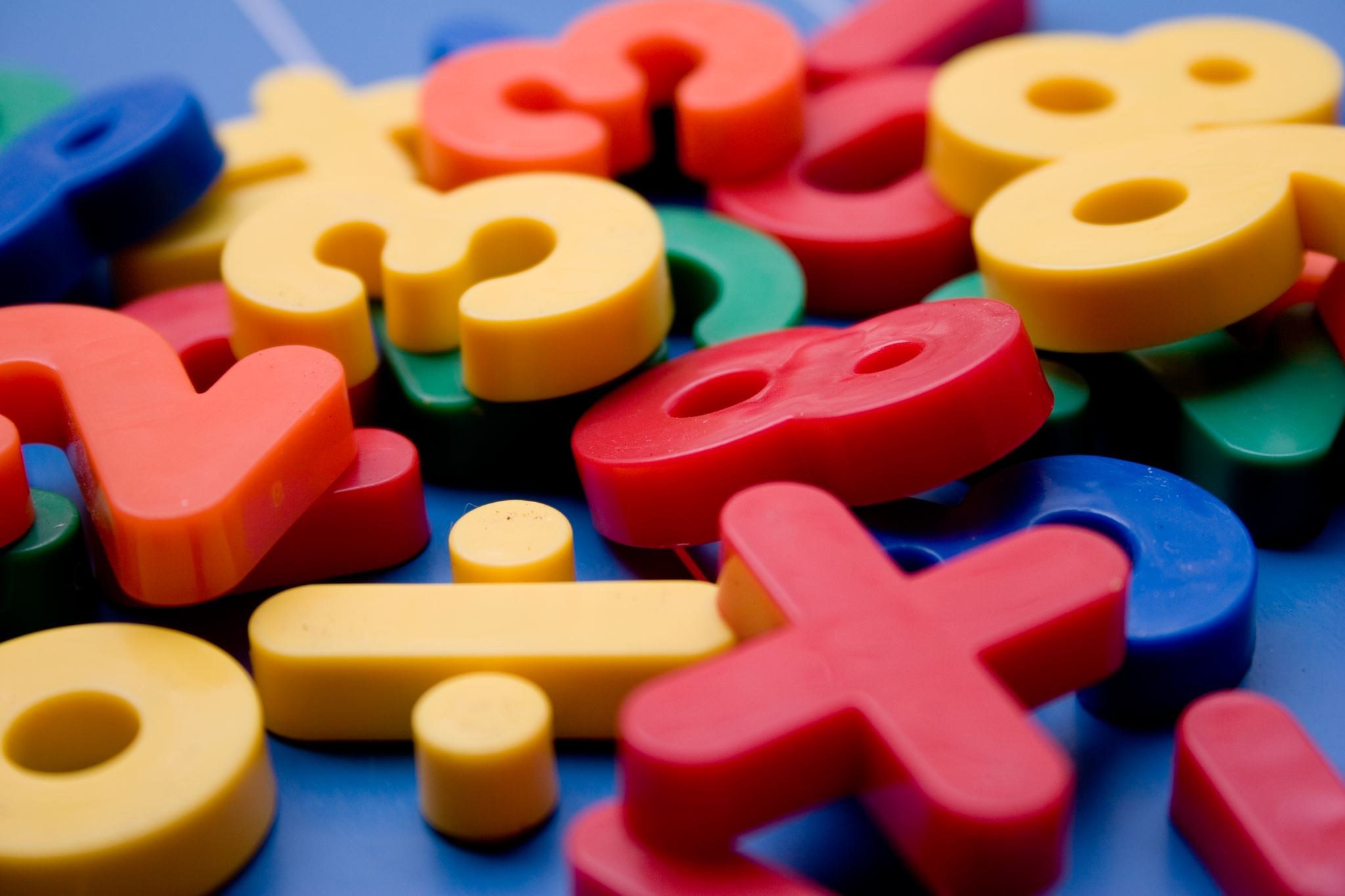 1) Ağır Düzeyde Zihinsel Yetersizliği Olan Bireyler İçin Açılan Eğitim ve Uygulama Okulları:
D) okul öncesi eğitimi sınıfından altıncı sınıfa kadar sınıflarda iki özel eğitim öğretmeni; yedinci ve sekizinci sınıflarda ise, bir özel eğitim öğretmeni ile bir usta öğretici veya iki özel eğitim öğretmeni görevlendirilmektedir.
1) Ağır Düzeyde Zihinsel Yetersizliği Olan Bireyler İçin Açılan Eğitim ve Uygulama Okulları:
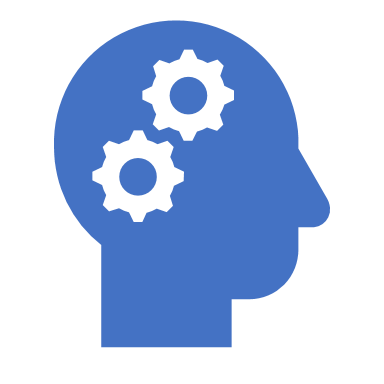 E) iş eğitim dersi atölye öğretmenlerince okutulmaktadır.
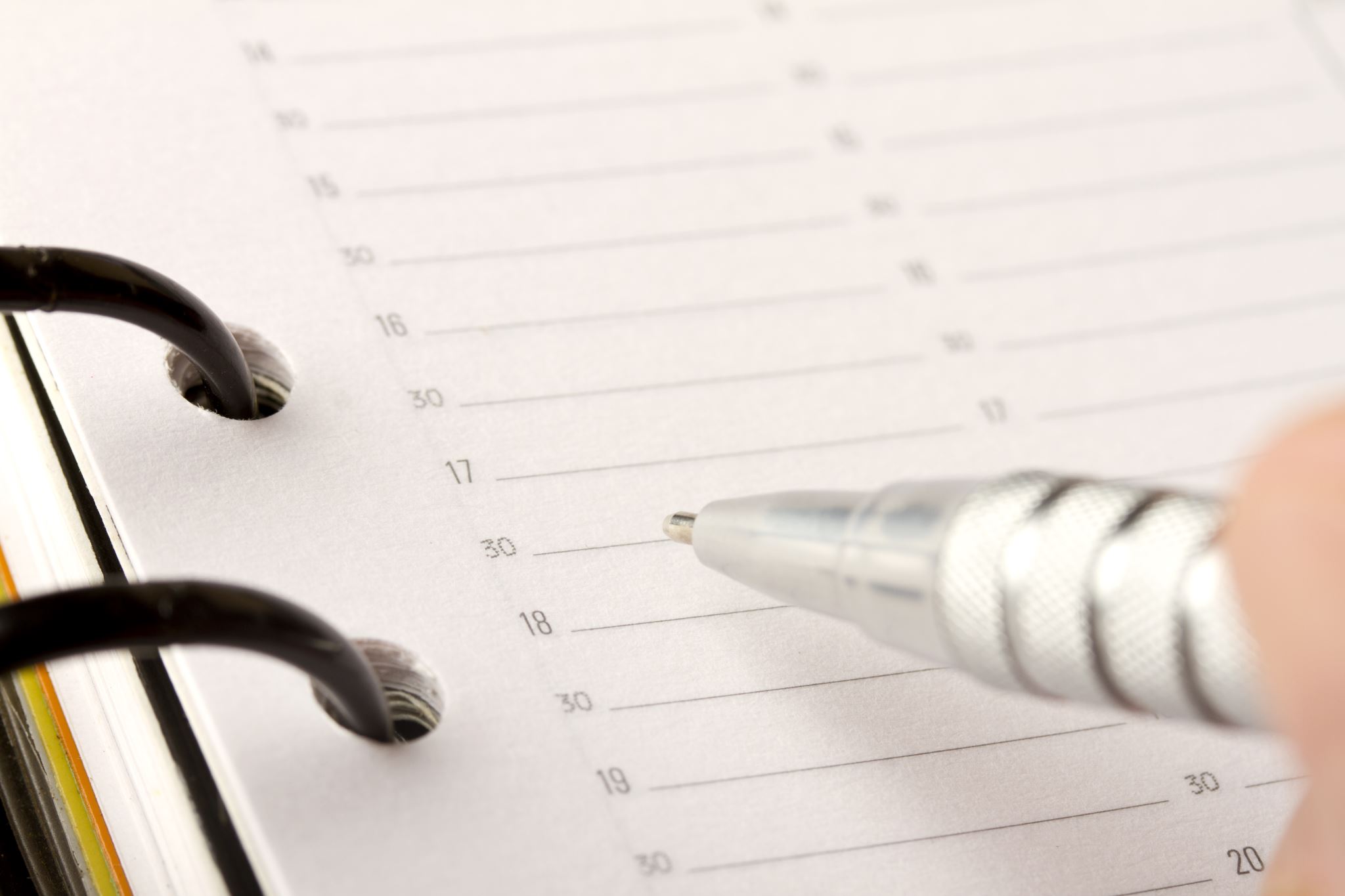 1) Ağır Düzeyde Zihinsel Yetersizliği Olan Bireyler İçin Açılan Eğitim ve Uygulama Okulları:
F) okul programı bireysel yeterliliklerine dayalı gelişim özellikleri doğrultusunda bireyselleştirilmektedir.
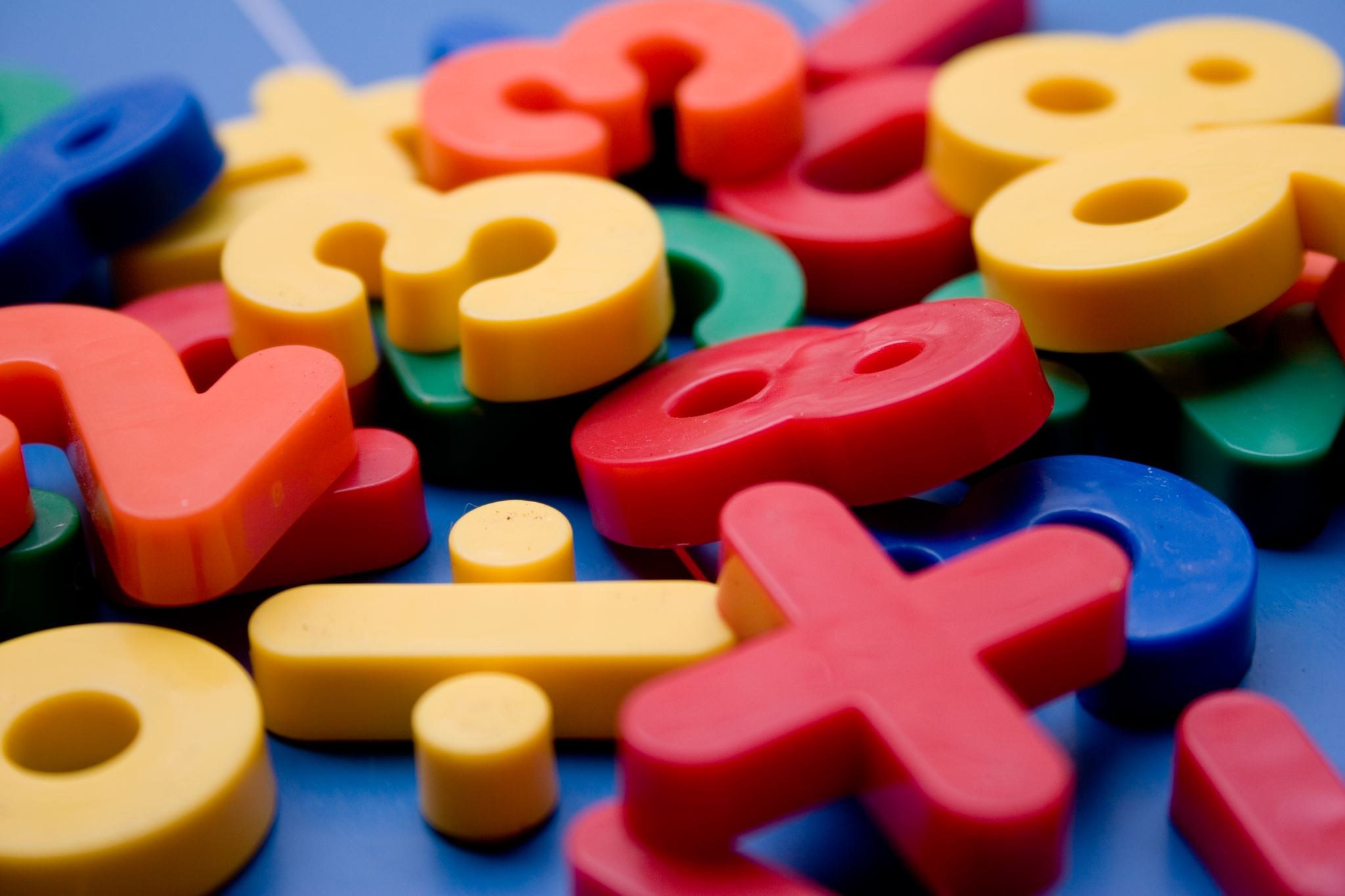 1) Ağır Düzeyde Zihinsel Yetersizliği Olan Bireyler İçin Açılan Eğitim ve Uygulama Okulları:
G) öğretmenler, her çocuğun bireyselleştirilmiş eğitim programına göre hem grup eğitimi hem de birebir eğitim yapmaktadırlar.
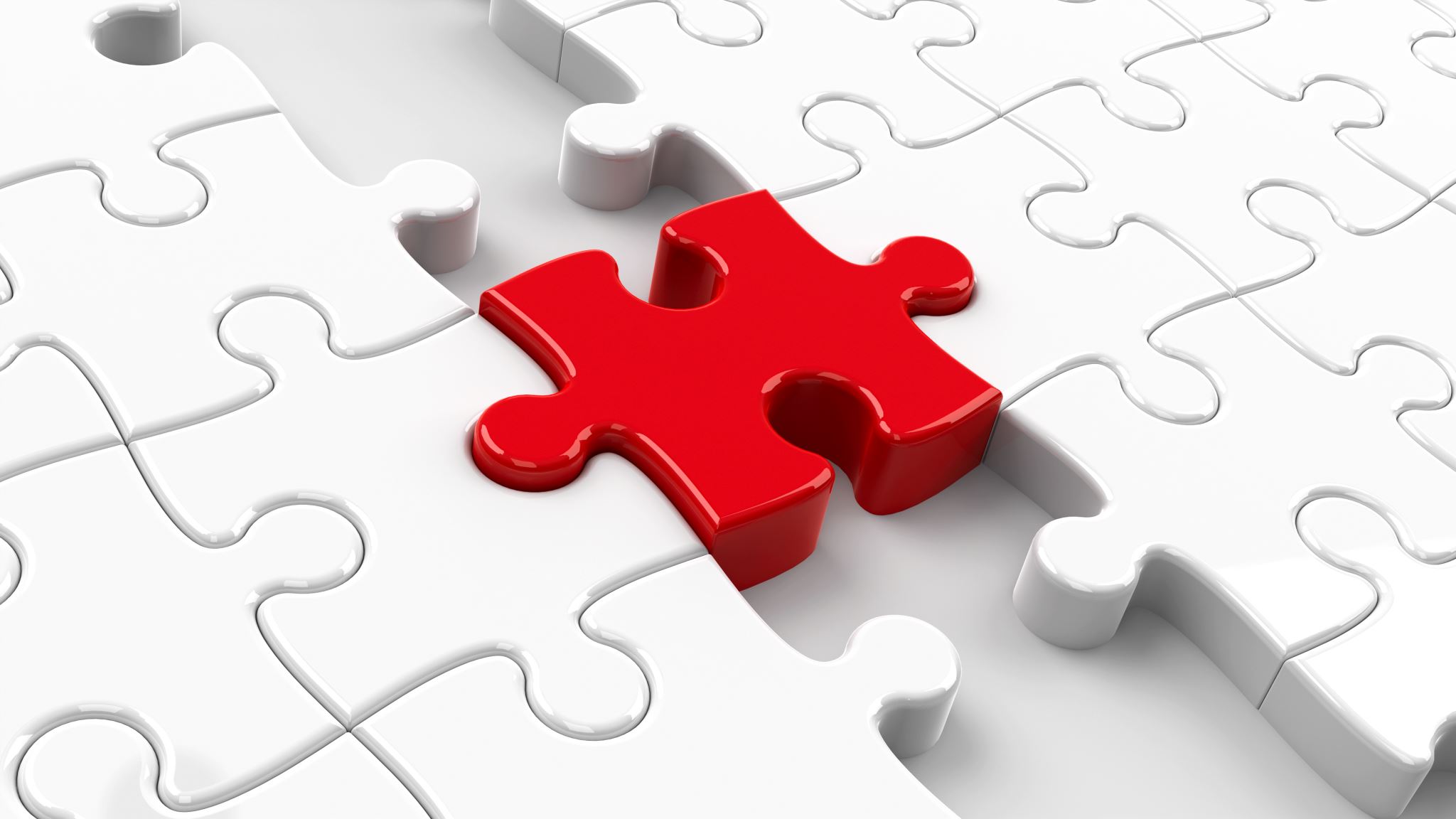 1) AĞIR DÜZEYDE ZİHİNSEL YETERSİZLİĞİ OLAN BİREYLER İÇİN AÇILAN EĞİTİM VE UYGULAMA OKULLARI:
H) öğrenci, bireysel yeterliliklerine dayalı gelişim özellikleri dikkate alınarak uygun sınıfa yerleştirilmektedir.
1) Ağır Düzeyde Zihinsel Yetersizliği Olan Bireyler İçin Açılan Eğitim ve Uygulama Okulları:
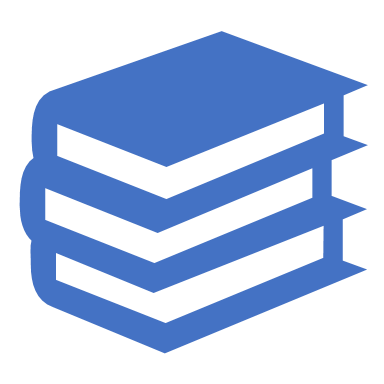 İ) eğitim süresi 8 yıldır.
2) IŞ EĞITIM MERKEZLERI
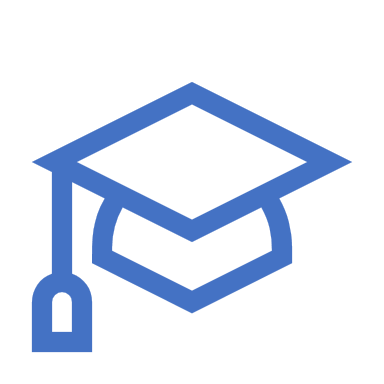 A) eğitim uygulama okullarını bitiren veya zorunlu eğitim çağı dışında kalan zihinsel yetersizliği olanlar ve / veya genel eğitim programlarından yararlanamayan özel eğitim gerektiren bireylerin; temel yaşam becerilerini geliştirmek, öğrenme gereksinimlerini karşılamak, topluma uyumlarını sağlamak, onları işe hazırlamak amacıyla farklı konu ve sürelerde meslek kurslarının düzenlendiği, gün-düzlük özel eğitim kurumlarıdır.
2) IŞ EĞITIM MERKEZLERI
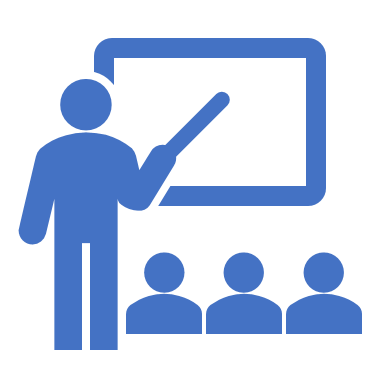 B) sınıflarda bir özel eğitim öğretmeni ile bir atölye öğretmeni / usta öğretici veya iki özel eğitim öğretmeni görevlendirilmektedir.
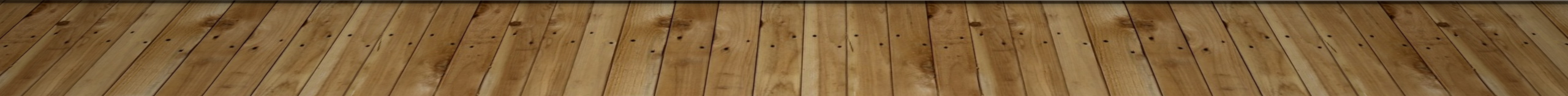 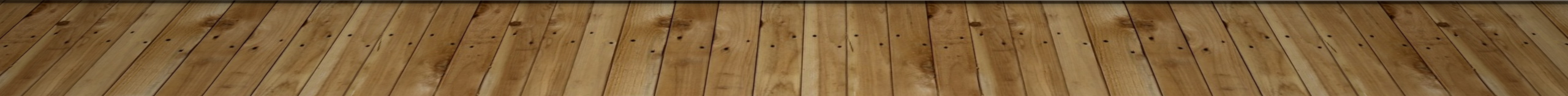 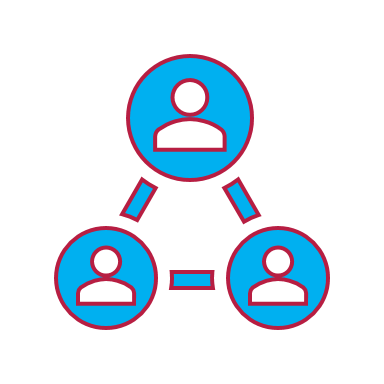 2) IŞ EĞITIM MERKEZLERI
C) merkezde etkinlik süresi günde toplam altı ders saatidir.
2) IŞ EĞITIM MERKEZLERI
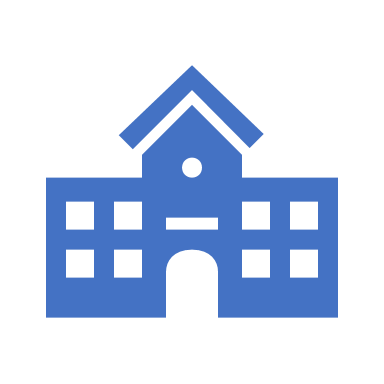 D) eğitim süresi 3 yıldır.
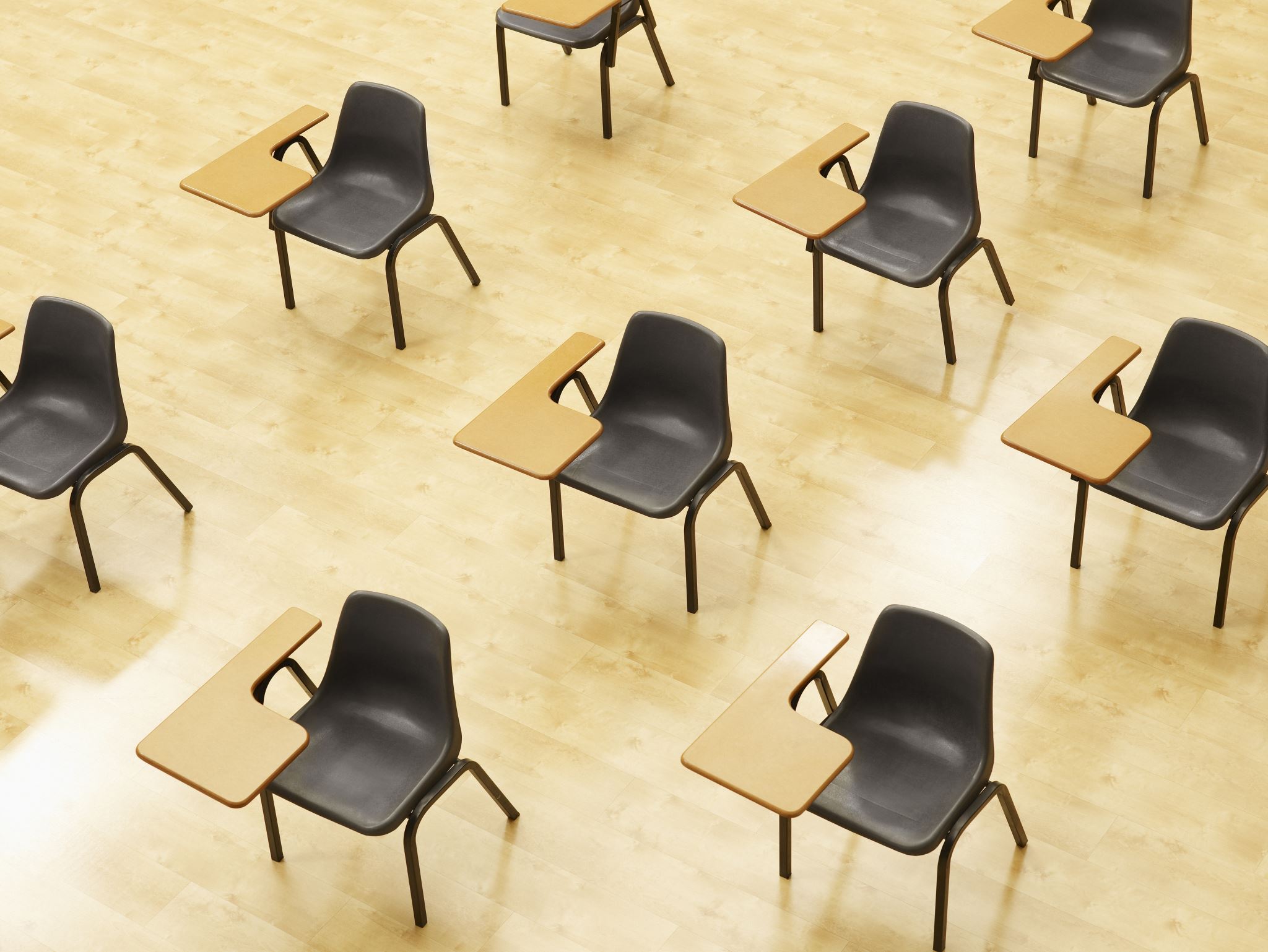 2) iş eğitim merkezleri
E) bir kurs programını tamamlayan kursiyer, farklı bir kurs programından da yararlanabilmektedir.